General Microbiology
Biochemical reactions  
Lab 5
MATHHAR AHMAD ABU MORAD   MD
DEPARTMENT OF MICROBIOLOGY AND IMMUNOLOGY 
FACULTY OF MEDICINE, MU’TAH UNIVERSITY
Objective
  To become familiar with the biochemical tests used to isolate gram negative bacteria
Enterobacteriaceae
General Characteristics
Gram-negative bacilli
Oxidase –ve
Catalase +ve
Ferment glucose with or without gas production
facultative anaerobes
If motile, motility by flagella
Identification of Enterobacteriaceae
1- Using selective and differential media
 
2- Using special biochemical reactions
Identification of Enterobacteriaceae
1- Using selective and differential media
Enterobacteriaceae divided into two main groups according to lactose fermentation
Enterobacteriaceae
Lactose fermenters (Lf)
Non Lactose fermenters (nLf)
E. coli, Klebsiella, Enterobacter
Salmonella, Shigella, Proteus
There are several selective and differential media used to isolate and distinguish
 between Lf & nLf including
 MacConkey agar
 Salmonella Shigella agar (SS agar)
[Speaker Notes: Triple Sugar iron (TSI)
Eosin Methylene blue (EMB)]
Midstream urine sample
Urine analysis
Sample inoculation
Blood agar
MacConkey agar
Significant growth
Abundant growth
Gram stain
Gram stain
Gram positive cocci
Gram negative bacilli
catalase
Escherichia coli, Pseudomonas aeruginosa 
Proteus vulgaris, Klebsiella pneumoniae
positive
negative
Biochemical reactions
Streptococci
Staphylococci
Mannitol salt agar
Identification of Enterobacteriaceae
2- Using special biochemical reactions
The differentiation of the principle groups of Enterobacteriaceae
Can be accomplished on the basis of their biochemical properities
and enzymatic reactions in the presence of the specific substrate

            One important group of biochemical reactions is:
IMViC
I: Indole
M: Methyl red
V: Vogus Proskauer
C: Citrate utilization tests
IMViC: Indole test
Principle 
Some microorganisms can metabolize tryptophan by tryptophanase
The enzymatic degradation leads to the formation pyruvic acid, indole, and ammonia
The presence of indole is detected by addition of Kovac’s reagent 

 




Media
tryptophan or peptone broth

Results
A bright pink color on the top layer indicated the presence of indole
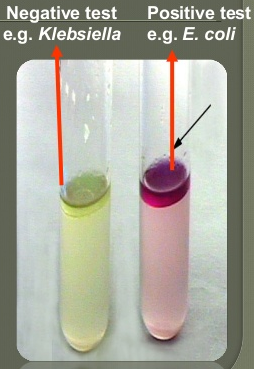 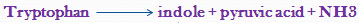 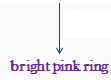 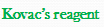 IMViC: Methyl Red, Voges Prosakaur
Principle
Methyl Red test: to determine the ability of bacteria to oxidize glucose with the production and stabilization of high acidic end products.
     Ex: Lactic acid, fromic acid

Voges Prosakaur: to determine the ability of bacteria to produce non-acidic or neutral end products 
     Ex: acetylmethyl carbinol 
Procedure
Inoculate the tested organism into ONE tube of MR-VP broth
After incubation: pour 1/3 of the broth into a clean tube 
Run the tests as following
For methyl red:  run in the tube containing the 2/3 by adding 6-8 drops of methyl red reagent
[Speaker Notes: Methyl red is a pH indicator; it is red in pH under 4.4, yellow in pH over 6.2, and orange in between,]
IMViC: Methyl Red, Voges Prosakaur
2.       For Voges Prosakaur: in the tube containing the 1/3 
add 12 drops of Barritt’s reagent A(α-naphthol), Mix
add 4 drops of Barritt’s B reagent (40% KOH), Mix
Let undisturbed for at least 1 hour
 Methy red  is red in pH under 4.4, yellow in pH over 6.2
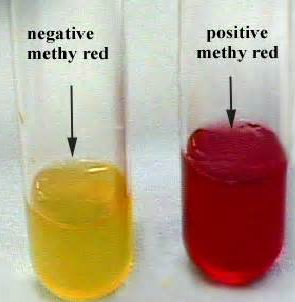 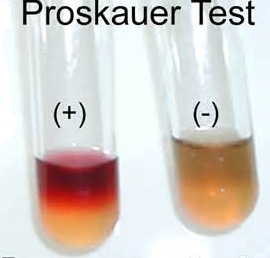 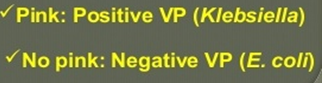 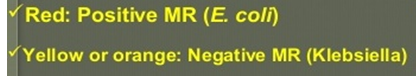 [Speaker Notes: it is red in pH under 4.4, yellow in pH over 6.2]
IMViC: Citrate utilization test
Purpose 
   To determine the organisms that are able to ferment citrate as a sole carbon source
   Principle






  Medium
  Simmons citrate agar
Citrate             Pyrovate             CO2+Na+H2O             Na2CO3
Alkaline,    PH
Bromothymol blue
Green to Blue color
IMViC: Citrate utilization test
Results
Positive results: blue color (Klebsiella)
Negative results: green color (E. coli)
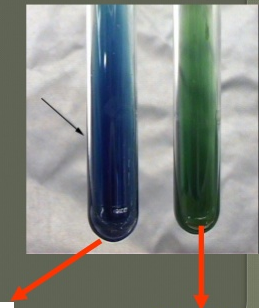 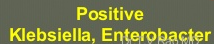 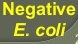 Urease test
Purpose
To isolate organisms that are urease positive

Principle


Medium
Urea agar 

Results
Negative = yellow  color e.g., E. coli
 Positive = pink color e.g.,  klebsiella aregenes
Urease                            H2O
Urea                   CO2 + NH3                   NH4OH               in pH
Pink (Positive results)
Phenol red
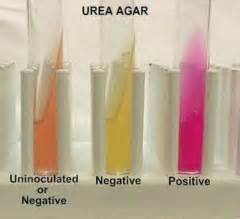 Urease test
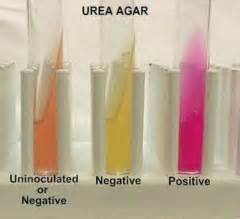 Sugar fermentation test
Purpose 
Carbohydrate fermentation tests detect the ability of microorganisms 
to ferment a specific carbohydrate.
Media 
Sugar media
Sugars used 
- Glucose     - Lactose    - Maltose    - Mannitol   -  Sucrose
Results
pH indicator: Phenol-Red is red at pH > 7
If fermentation occurs, the acidic by-products will
change the  from red to yellow.
Sugar fermentation test
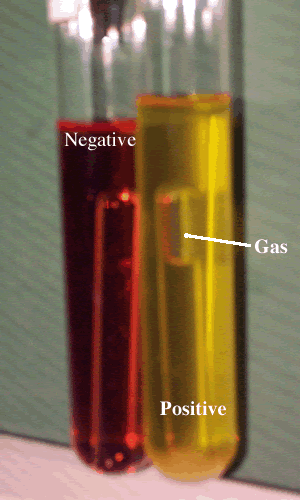 Key
A: acid         No G: No gas            -ve:  negative           +ve: positive
Analytical Profile Index System (API) for bacterial identification
API (Analytical Profile Index) 20E is a biochemical panel for identification and differentiation of members of the family Enterobacteriaceae.
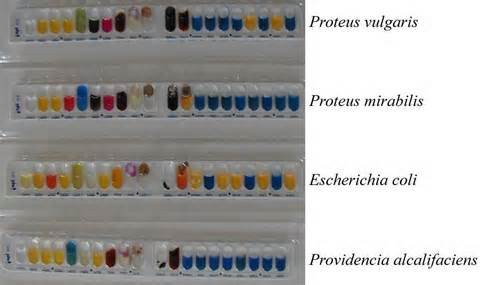 Bacterial Barcodes
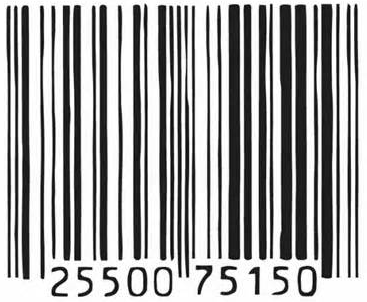 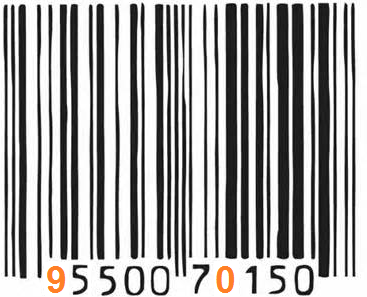 E. Coli                                   Salmonella